Литературная
 экскурсия
в повести
«Нос»
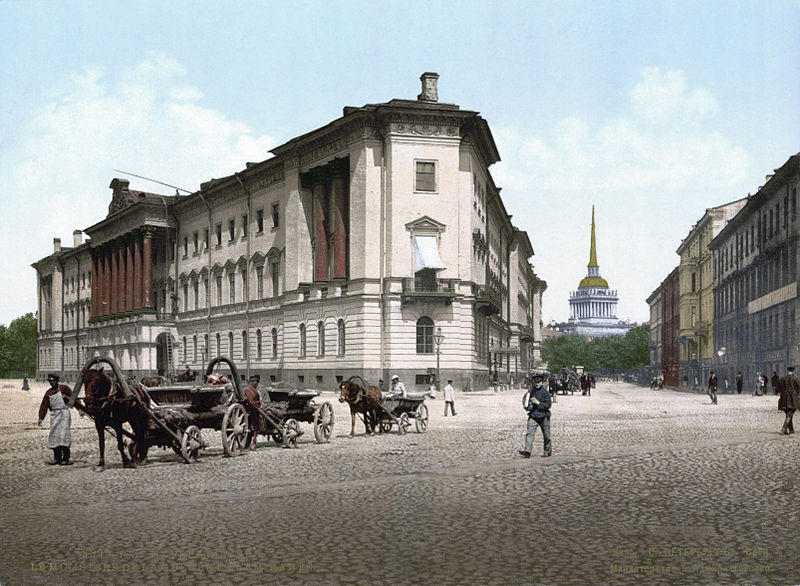 Вознесенский проспект
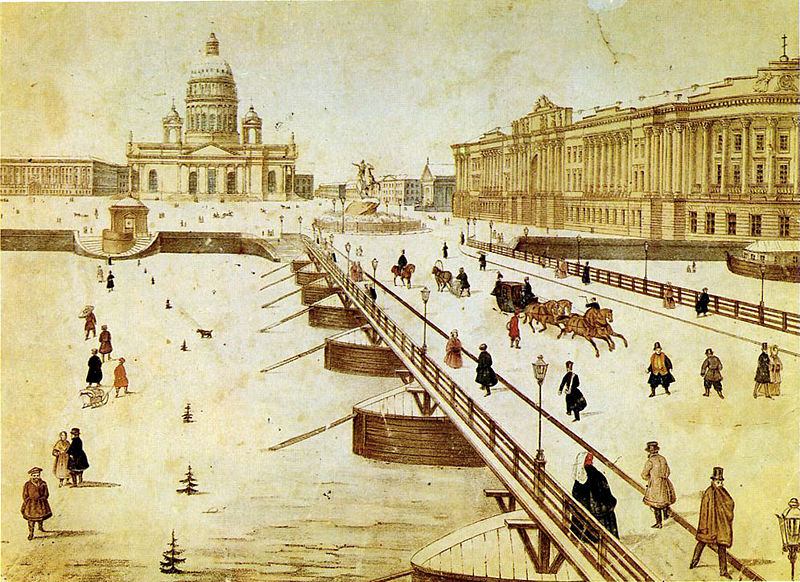 Исаакиевский наплавной мост
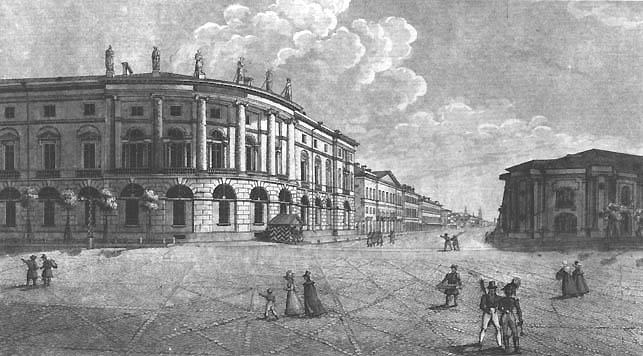 Садовая улица
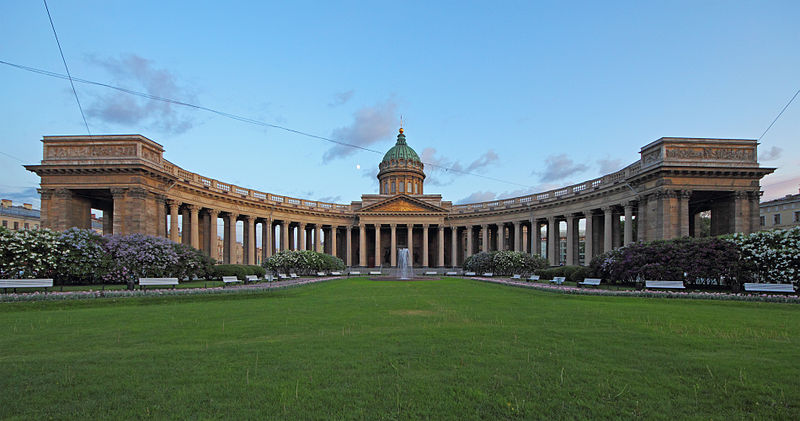 Казанский собор
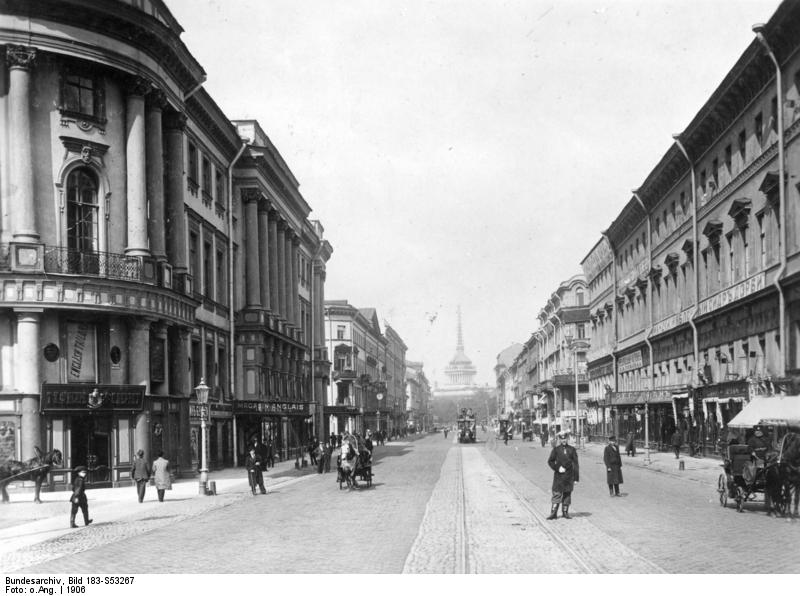 Невский проспект
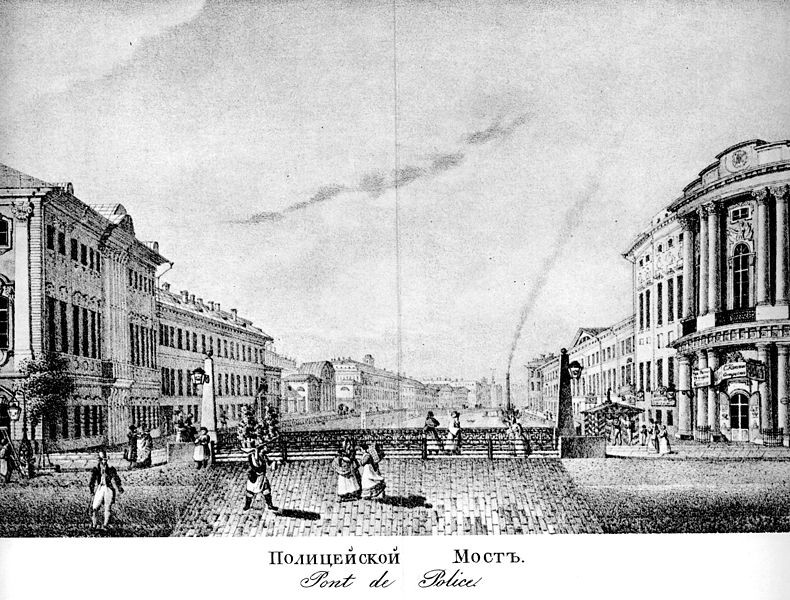 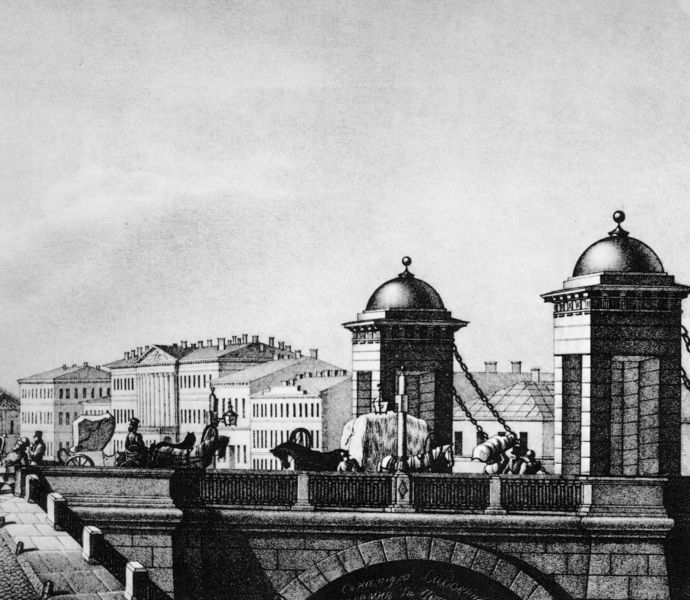 Аничков мост
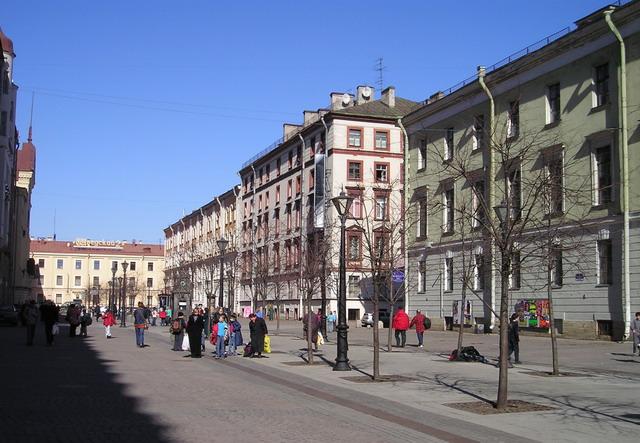 Малая Конюшенная улица
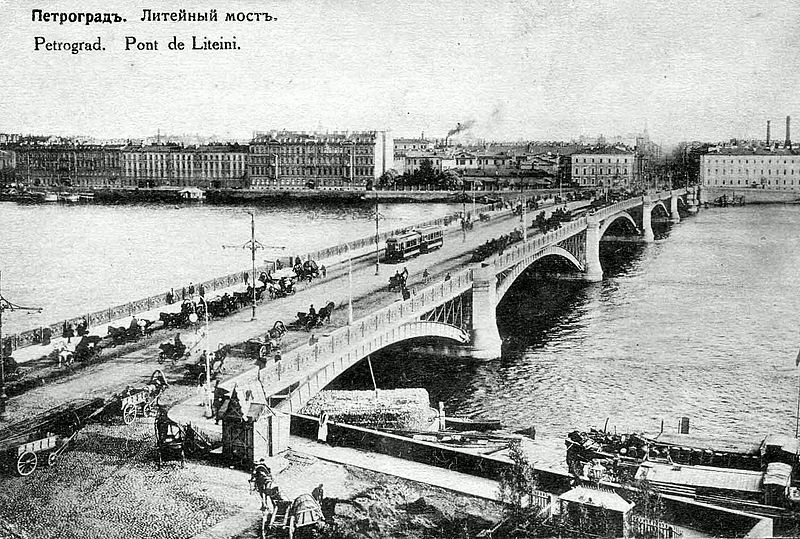 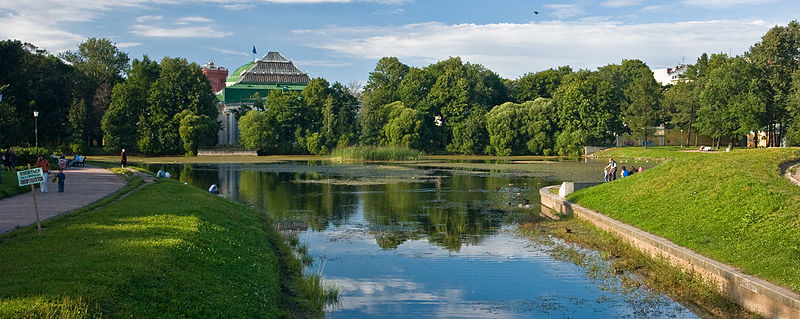 Таврический сад
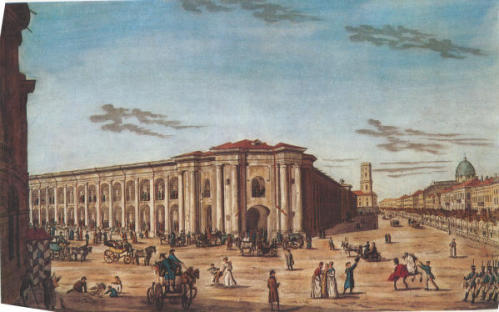 Гостиный двор
СПАСИБО ЗА
 ВНИМАНИЕ